UNIT 5 Vocab
a general pardon for an offense against the government; in general, any act of forgiveness or absolution
amnesty
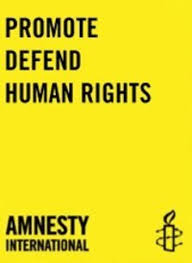 self-government, political control
Autonomy
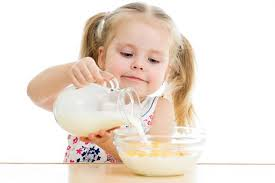 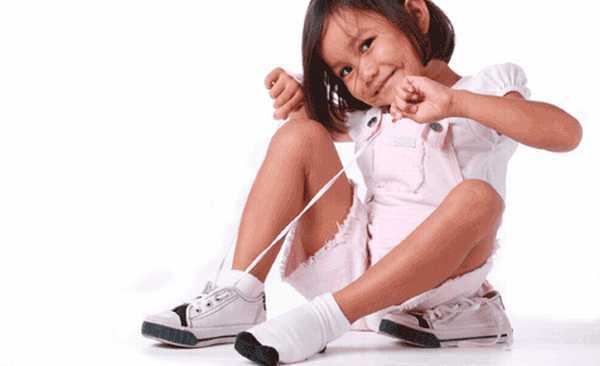 self-evident, expressing a universally accepted principle or rule, unquestionable
Axiomatic
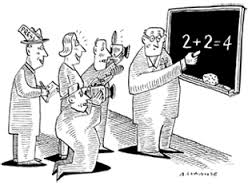 to adorn or embellish; to display conspicuously; to publish or proclaim widely
Blazon
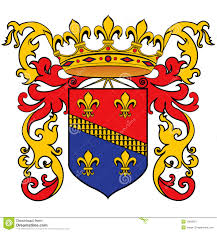 a warning or caution to prevent misunderstanding or discourage behavior
Caveat
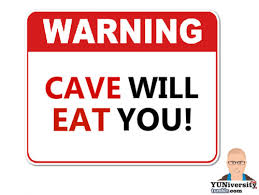 fair, just, embodying principles of justice
Equitable
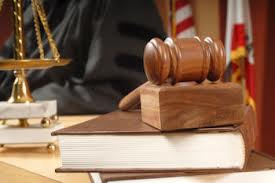 to free from entanglements or difficulties; to remove with effort
Extricate
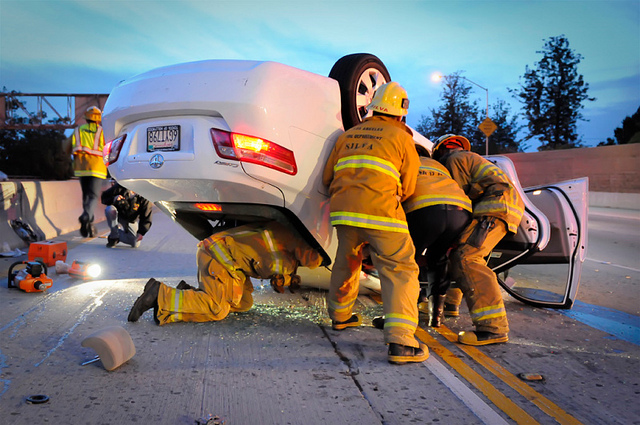 to steal, especially in a sneaky way and in petty amounts
Filch
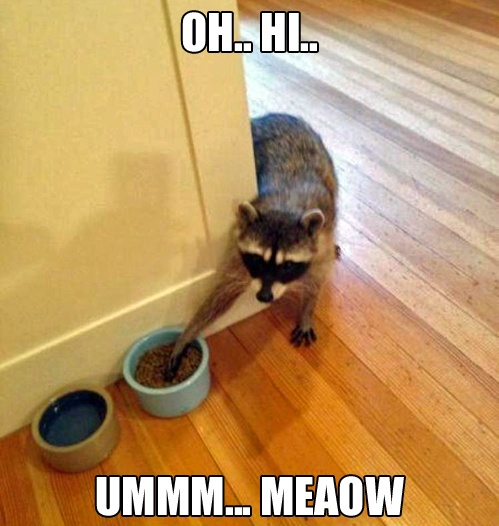 to mock, treat with contempt
FLOUT
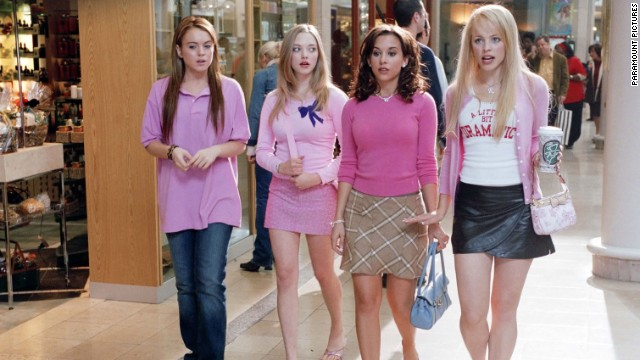 tending to be troublesome; unruly, quarrelsome, contrary; unpredictable
Fractious
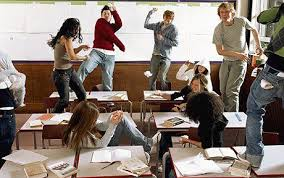 a rule of conduct or action
Precept
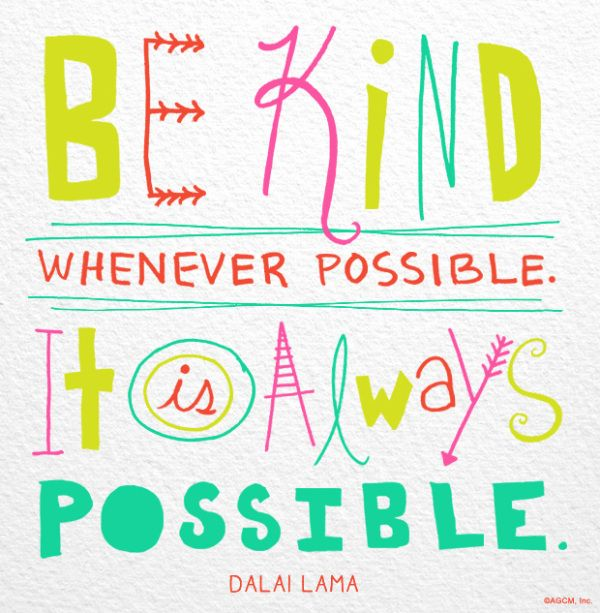 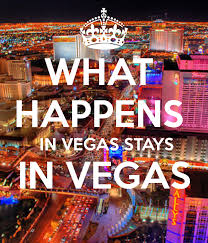 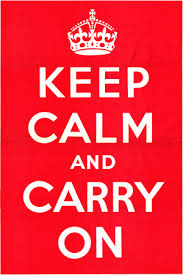 beneficial, helpful; healthful, wholesome
Salutary
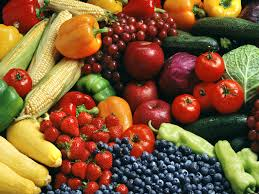 bitterly severe, withering; causing great harm
Scathing
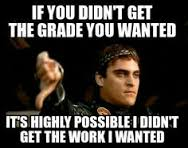 (v) to whip, punish severely; (n) a cause of affliction or suffering; a source of severe punishment or criticism
SCOURGE
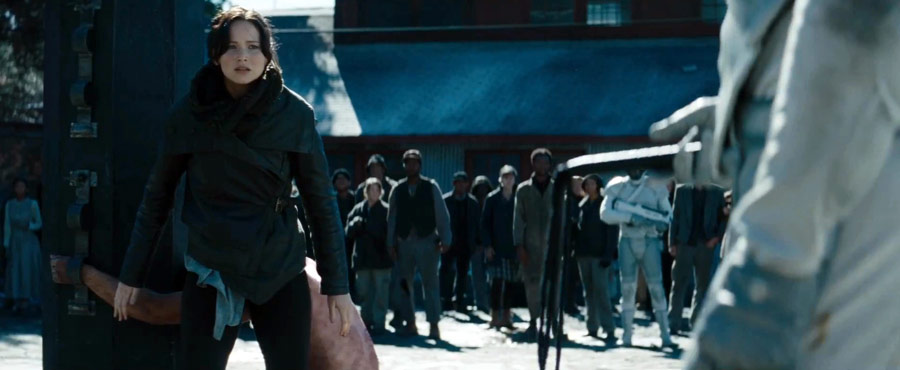 funeral, typical of the tomb; extremely gloomy or dismal
Sepulchral
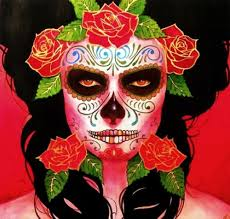 adj) tending to cause sleep, relating to sleepiness or lethargy; (n) something that induces sleep
Soporific
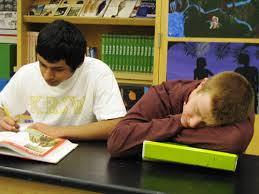 extremely strict in regard to moral standards and conduct; prudish, puritanical
Straightlaced
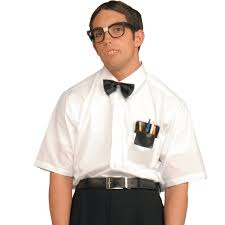 (adj) lasting only a short time, fleeting; (n) one who stays only a short time
Transient
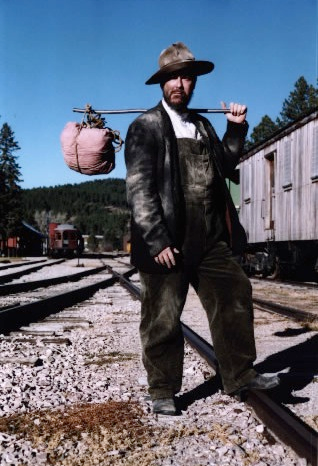 not easily carried, handled, or managed because of size or complexity
UNWIELDY
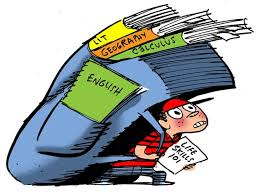 dull, uninteresting, tiresome; lacking in sharpness, flavor, liveliness, or force
Vapid
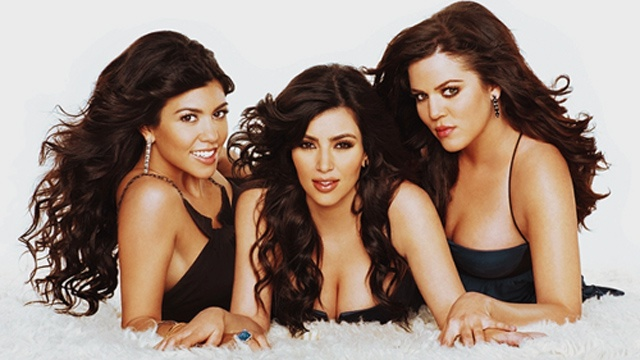